Montana Annual Statewide Housing Conference
June 9, 2015
Jennifer Ernst | VP/Community Investment Officer
Today’s Discussion
What are the Federal Home Loan Banks (FHLBanks)?
What type of downpayment assistance do we provide?
How do you access our funds?
What’s next?
2
What are the Federal Home Loan Banks (FHLBanks)?
FHLBanks: A Nation of Local Lenders
Created by Congress in 1932
11 regional and privately-owned financial cooperatives 
Primary business: lending (advances)
Secondary business: mortgage purchases
Debt issued on a joint and several liability basis
Over 7,500 financial institution members
SAN FRANCISCO
NEW YORK
BOSTON
CHICAGO
DES MOINES
SEATTLE
INDIANAPOLIS
CINCINNATI
PITTSBURGH
TOPEKA
ATLANTA
DALLAS
DES MOINES
INDIANAPOLIS
FHLBanks: The Largest PrivateSource of Funding for Affordable Housing
Since 1990, each FHLBank has devoted 10% of its annual profits to provide subsidy for affordable housing.
These private funds are distributed through FHLBank members. 
National results:
$4.4 billion in subsidy
724,000 affordable homes financed
FHLBanks also provide ongoing support to state housing finance agencies by purchasing bonds.
SAN FRANCISCO
NEW YORK
BOSTON
CHICAGO
DES MOINES
SEATTLE
INDIANAPOLIS
CINCINNATI
PITTSBURGH
TOPEKA
ATLANTA
DALLAS
DES MOINES
INDIANAPOLIS
FUNDING
Merging to Build a Stronger Cooperative
2015
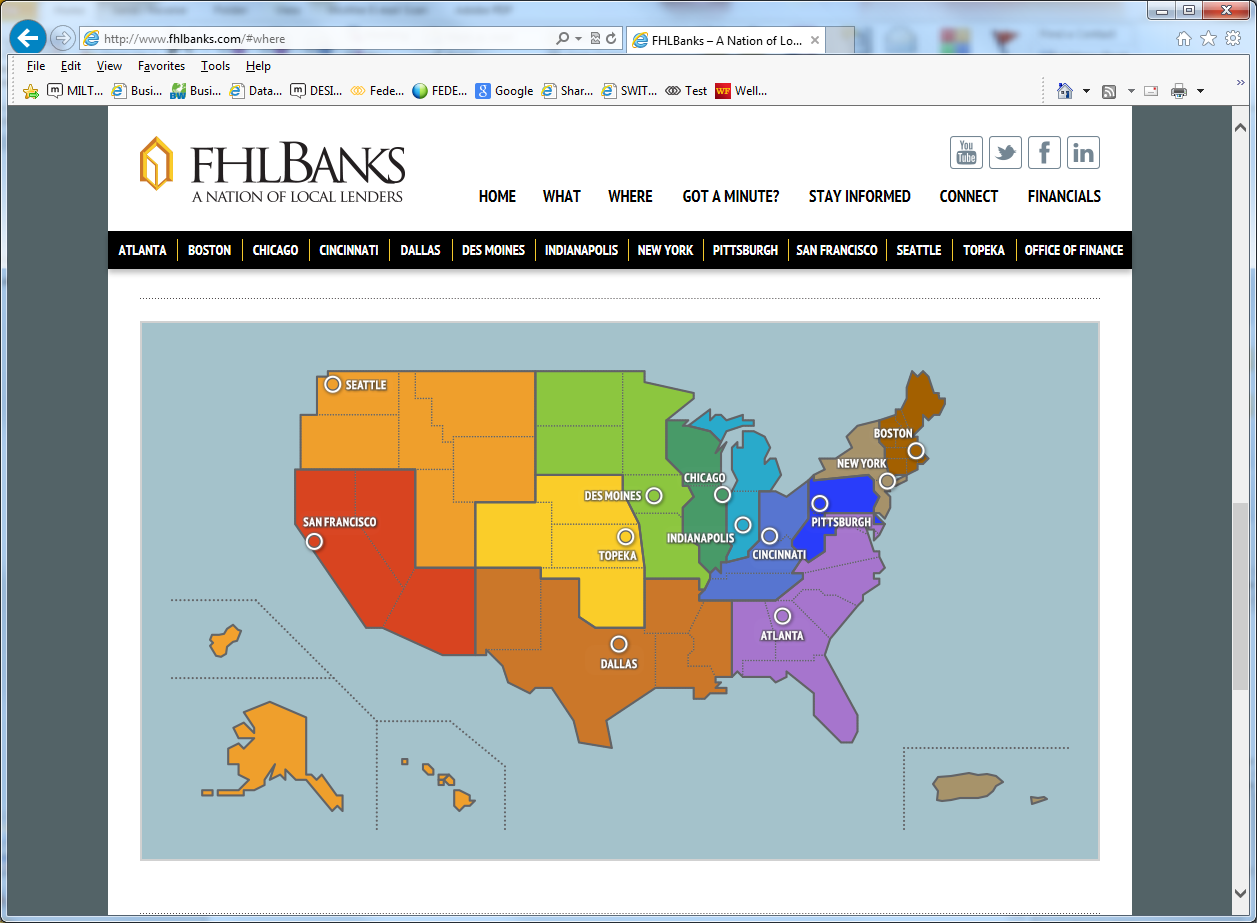 Combined Bank
Seattle Bank
1,485
319
SEATTLE
SEATTLE
11%
MEMBERS
MEMBERS
OF TOTAL U.S. POPULATION
$74.2
$10.2
BILLION IN
ADVANCES
BILLION IN
ADVANCES
DES MOINES
DES MOINES
2%
OF OUR REGION’S POPULATION IS NATIVE
INDIANAPOLIS
INDIANAPOLIS
8
13
STATES
STATES
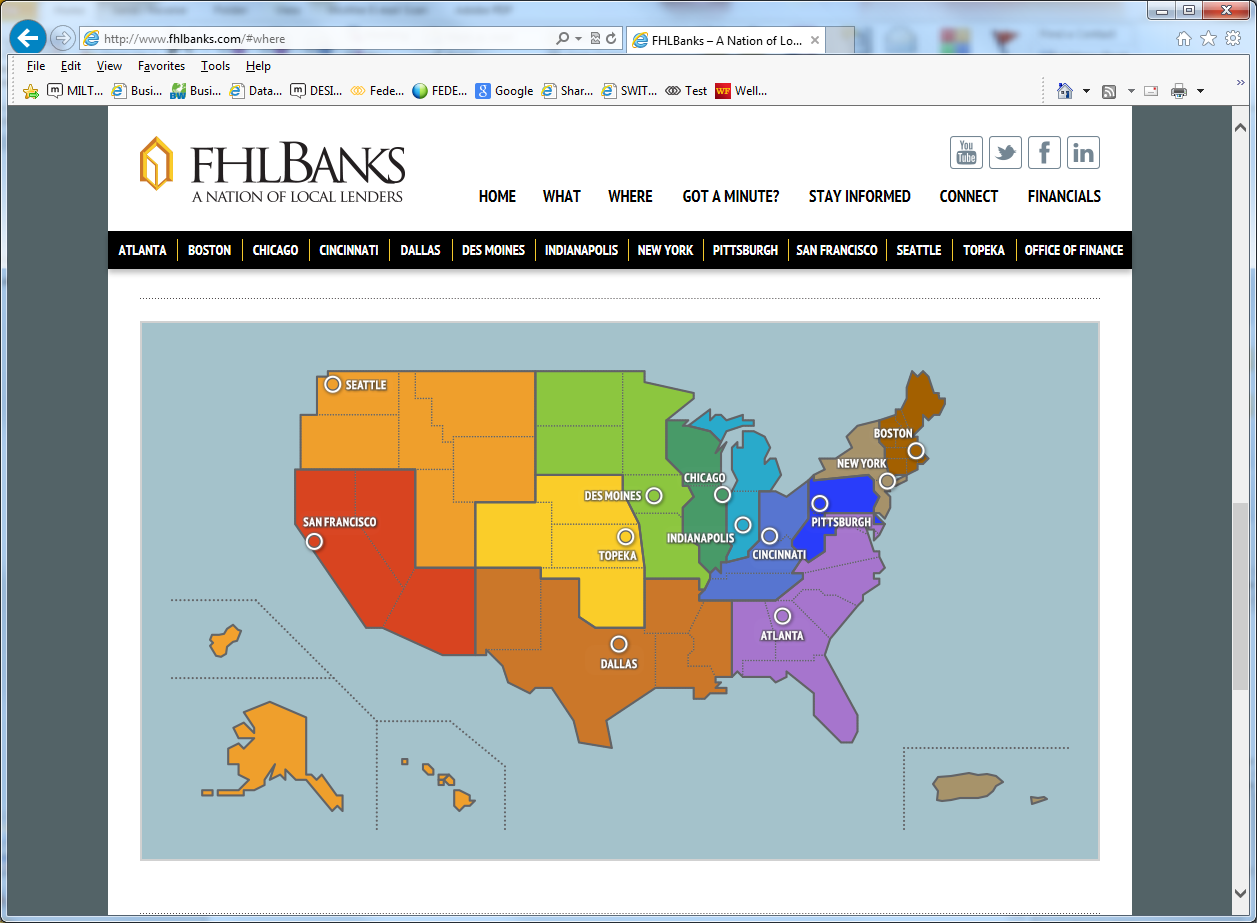 30%
3
3
OF THE TOTAL NATIVE POPULATION LIVES IN OUR REGION
TERRITORIES
TERRITORIES
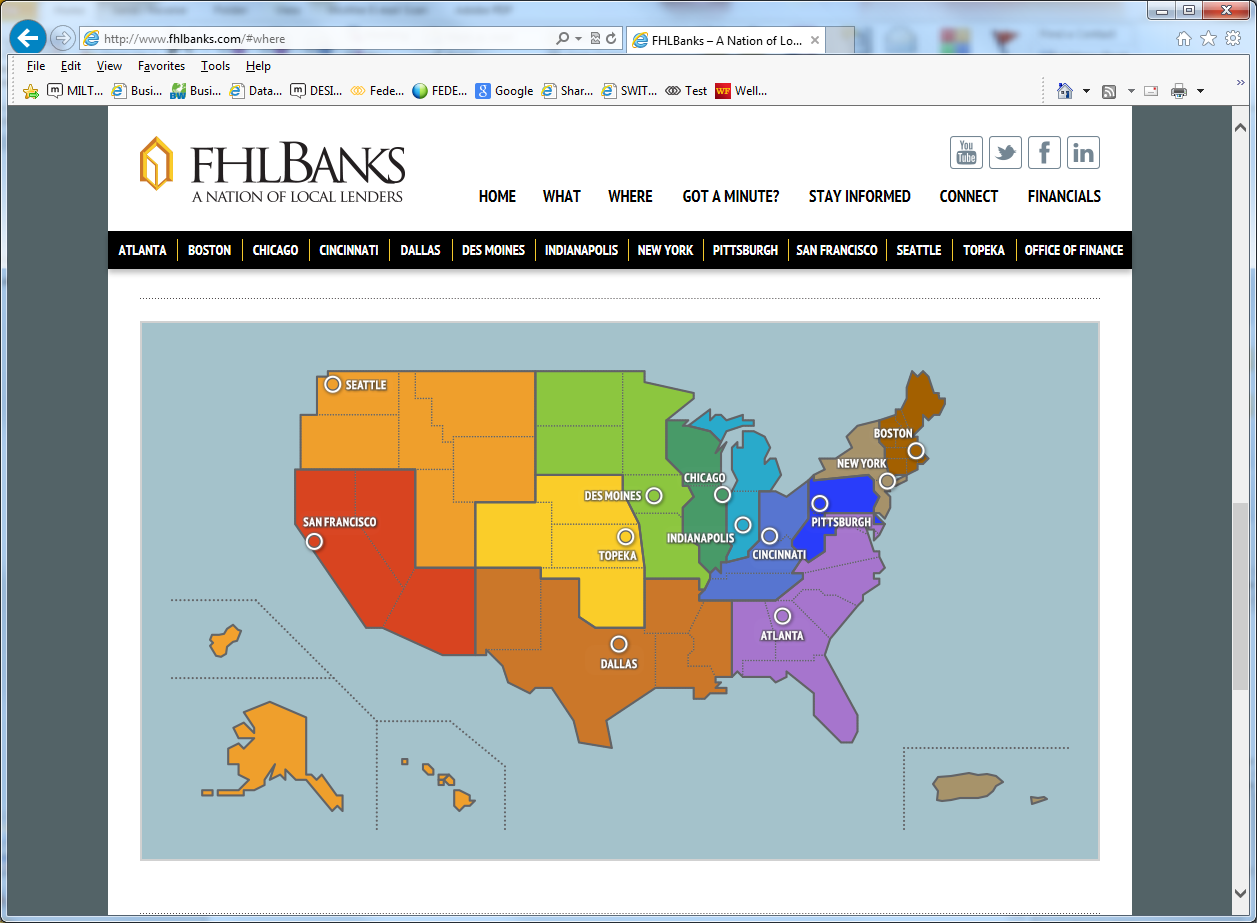 40%
OF TOTALAREA OF U.S.
FUNDING
FHLBanks: Serving Montana and the States of Mountain Plains NAHRO
2015
FHLBank Seattle
ND
MT
2015 community investment programs are being retained for the eight (orange/red) states in the Seattle Bank district through December 31, 2015.
SD
WY
UT
CO
INDIANAPOLIS
FHLBank Des Moines
FHLBank Topeka
[Speaker Notes: Mt Plains NAHRO
CO
MT
ND
SD
UT
WY]
What Type of Downpayment Assistance Do We Provide?
FUNDING
2015
Three Programs | One Commitment
Three Programs in 2015 (Mountain Plains NAHRO Region)
FHLBanks of Seattle, Des Moines, Topeka
One Commitment
Grants for assistance with down payment and closing costs for households with incomes at or below 80% of area median income, adjusted for family size.
All grants are made available through an FHLBank member
Homebuyer education required for each household
Income eligibility determined once
9
FUNDING
Downpayment | Closing Cost Assistance
2015
Seattle
Topeka
Des Moines
ND, SD
MT, UT, WY
CO
NAHRO States
Homeownership Set Aside Program
Program Name
Homeownership Fund
Home$tart
Allocation
First-come/First-served
TK
TK
Lottery
First-come/First-served
2015 Funding
$1.67 million
$2 million
$4.5 million
Members participating
~50
145
~100
Timing
Opened April 1
Sept. 1 – Sept.  30
First Monday in March
Grant Amount
$5,000
$5,000
$7,500
Income Standard
Home$tart Plus: $10,000 grants for recipients of public housing assistance
Native American  Homeownership Initiative: $10,000 grants for members of federally recognized Tribes.
Special Focus
N/A
[Speaker Notes: Topeka – member limit of $250,000. All funds allocated in 16 days / $4.5 million. 100 members participating / 775 members total.
Reservation request – name of household and address of purchase. Funds paid as reimbursement after closing. May lower grant amount to $5,000. $18,500 to 4 h/o providers ; one for each state in district.
No list of participating members on website – call FHLBank]
FUNDING
‘90
‘15
Impact | Mountain Plains NAHRO Region
CO
ND
$1.6Million
$8.5 Million
$1.3 Million
MT
SD
WY
UT
$4.3 Million
$7.6 Million
$1.4 Million
Questions about the graphics/content of this slide? geordiegrey.com
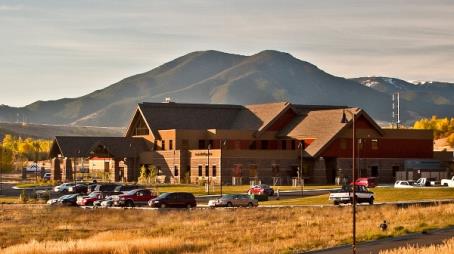 [Speaker Notes: 389 households  - CO]
Flexible Funding
FHLBank down payment and closing cost assistance grants may be used with a variety of mortgage products and layered with other down payment assistance:
Mortgages: HFA; USDA; VA; State Housing Finance Agency; Habitat for Humanity; Fannie/Freddie, etc.
Other down payment assistance: District XI Human Resource Council; NeighborWorks; city, county, or state funds, etc. 
Grants forgiven after five years or sooner if the home is:
Sold at a loss or to an 80% AMI household
Lost through foreclosure
12
How Do You AccessOur Funds?
Work with a Member of an FHLBank, for Example:
4
8
N
N
F
N
F
B
B
B
B
3
6
5
$
$
$
FHLBank member provides a mortgage and FHLBank down payment funds to Borrower
Nonprofit screens Borrower for income eligibility
Nonprofit coordinates homebuyer education for Borrower
Nonprofit connects Borrower withFHLBank member
14
Our Members Benefit from Working with You
The Seattle Bank’s community investment products offer members the opportunity to:
Meet community investment objectives
Attract new customers and build customer loyalty 
Improve credit quality and lending ratios of single-family and multi-family loans
Increase deposits and mortgage volumes
Foster community relationships
Raise corporate profile in the community
15
[Speaker Notes: _______________________________________________________
Financial Benefit for Members: (Text from Craig Horton)
In 2014, 44 Seattle Bank members (4 are no longer members) disbursed $2,086,428 in Home$tart funds to 405 households. This activity generated $37,218,688 in mortgage activity for these members. 47% of these Home$tart disbursements included at least one other funding source.]
What’s Next?
It all starts with a discussion. Let’s talk.
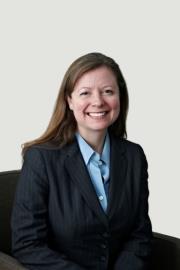 Jennifer Ernst
VP/Community Investment Officer
206.340.8737
jernst@fhlbdm.com
Thank You